Законы постоянного электрического тока
Гинкель Ирина Юрьевна, 
учитель физики
Знать физику – значит уметь решать задачи.
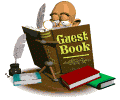 Энрико Ферми
Вопросы:
Что представляет собой электрический ток?
Что принято за направление тока?
Роль источника тока в цепи?
Виды источников тока?
Чей портрет изображён на купюре?
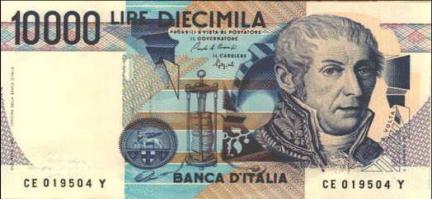 Назовите электрические приборы
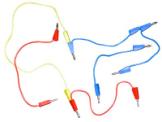 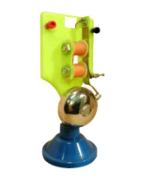 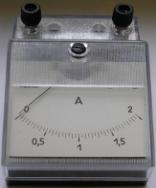 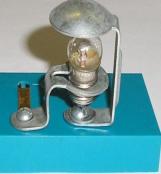 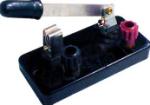 Найдите условное обозначение
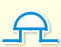 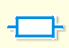 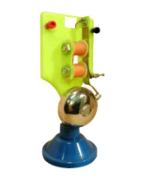 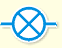 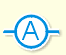 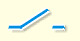 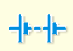 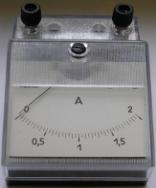 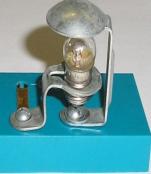 Изобразите схему последовательного соединения элементов :
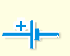 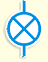 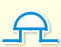 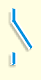 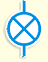 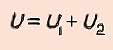 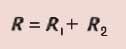 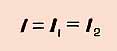 Соедините лампочки параллельно:
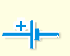 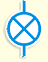 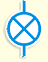 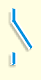 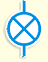 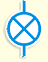 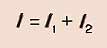 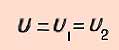 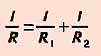 Соедините звонки так, чтобы их можно было включать отдельно друг от друга:
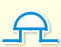 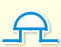 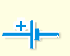 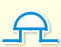 Сила тока. Единицы силы тока.
Заряд, протекающий через данное поперечное сечение проводника в единицу времени, характеризует      силу тока .  Обозначается  I.
Измеряется в амперах  1А=1Кл/1с в честь Андре Мари Ампера.
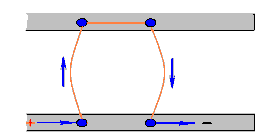 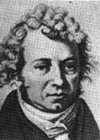 Амперметр – прибор для измерения силы тока.Определите цену деления амперметра:
Амперметр лабораторный
Амперметр демонстрационный
Амперметр  включается в цепь последовательно.
А
Условное обозначение  амперметра на схемах.
Напряжение. Единицы напряжения.
Показывает, какую работу совершает эл. поле при перемещении единичного «+» заряда на данном участке цепи.
Обозначается U.
   Измеряется в вольтах
   1В=1Дж/1Кл в честь      Алессандро Вольта
Вольтметр – прибор для измерения напряжения.Включается  в цепь параллельно:
v
Условное обозначение  вольтметра  на схемах.
Определите цену деления вольтметра
Лабораторные вольтметры
Технический вольтметр
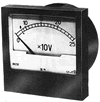 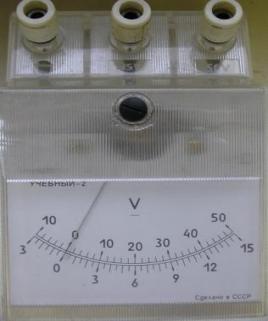 Сравнение работы гравитационной силы и электрической силы:
Закон Ома
Сила тока в участке цепи прямо пропорциональна напряжению на концах этого участка и обратно пропорциональна его сопротивлению.
I=U / R
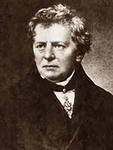 Сопротивление
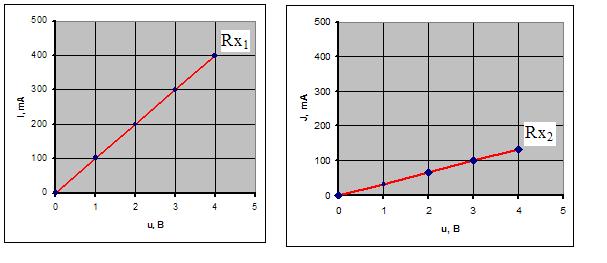 Отношение напряжения на участке цепи к силе тока есть величина постоянная для этого участка и определяет его сопротивление. Обозначается R, измеряется в омах,  1 Ом = 1В / 1А .
Сопротивление  зависит от удельного электрического сопротивления, длины и площади поперечного сечения проводника
R=ρL/S
Закон Джоуля - Ленца
Количество теплоты, выделяемое проводником с током в окружающую среду, равно произведению квадрата силы тока, сопротивления проводника и времени прохождения тока по проводнику.
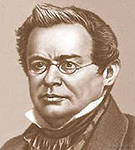 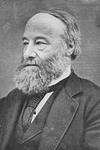 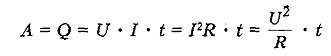 Заполните пропуски в формулах
I = *  / t
* = A / q
t = q / *
A = U·  *
q = I ·  *
Q = I² · R *
U
q
t
A
I
Q
Найдите  единицы  физических величин
I
U
q
t
A
Дж
А
В
с
Кл
Переведите в систему СИ:
400 мВ	=  
8 кДж	=  	
750 мкВ	=  
0,5 кА	= 
333 мКл	=  
2 ч	=  
40 мин.	=  
9,7 МВ	=
0,4 В
  8000 Дж	
  0,00075 В
       500А
  0,333 Кл
  7200 с
  2400 с
  9700000 В
Задача 1При прохождении одинакового количества электричества в одном проводнике совершена работа 400 Дж, а в другом - 800 Дж. На каком проводнике напряжение больше? Во сколько раз?
Задача 2  Определите напряжение на участке цепи, если при прохождении по нему заряда в 30 Кл током была совершена работа 9 кДж.
Задача 3   При переносе 120 Кл электричества из одной точки электрической цепи в другую за 10 мин совершена работа 1800 Дж. Определите напряжение и си­лу тока в цепи.
Найдите ошибку
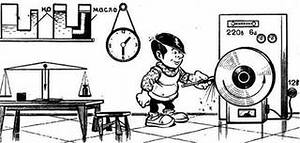 Объясните  занимательный опыт    с фруктами и овощами
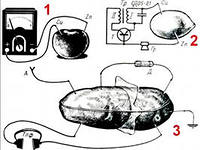 Домашнее задание :
Повторить формулы 
§ 35-46
Решить задачи
№ 1284, 1314.
Спасибо за урок!Успехов!